Weird ulna
Follow up
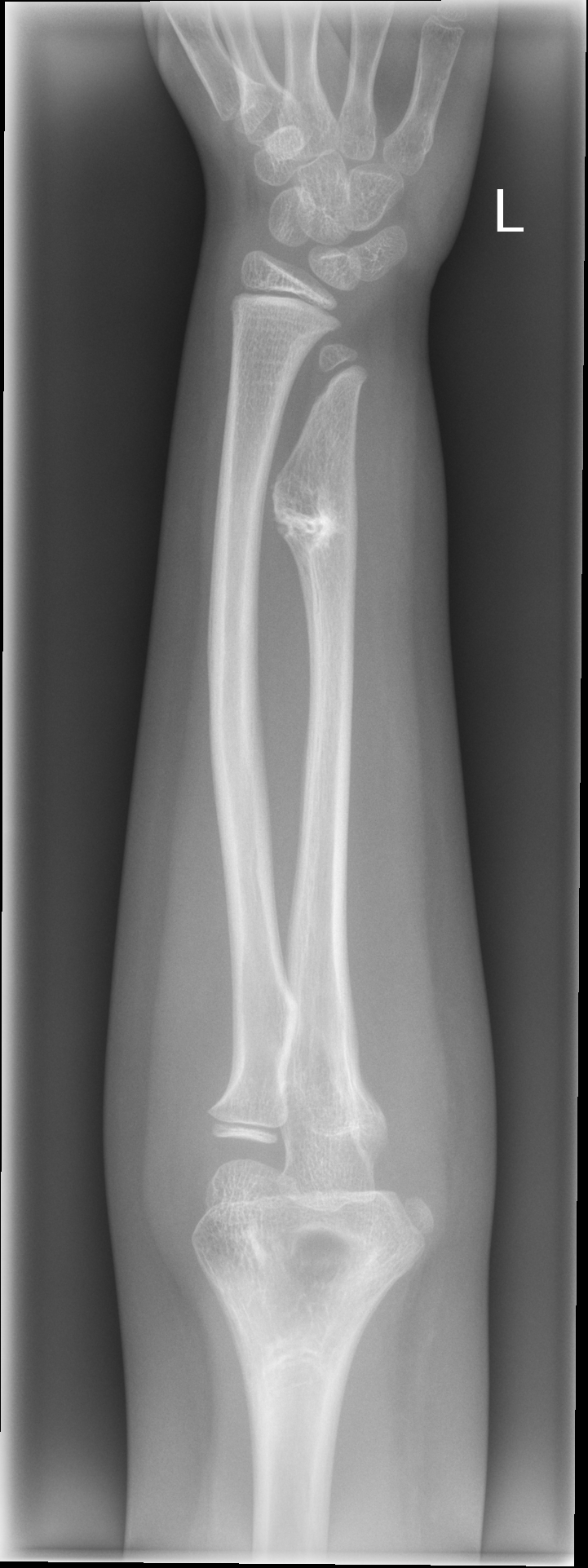 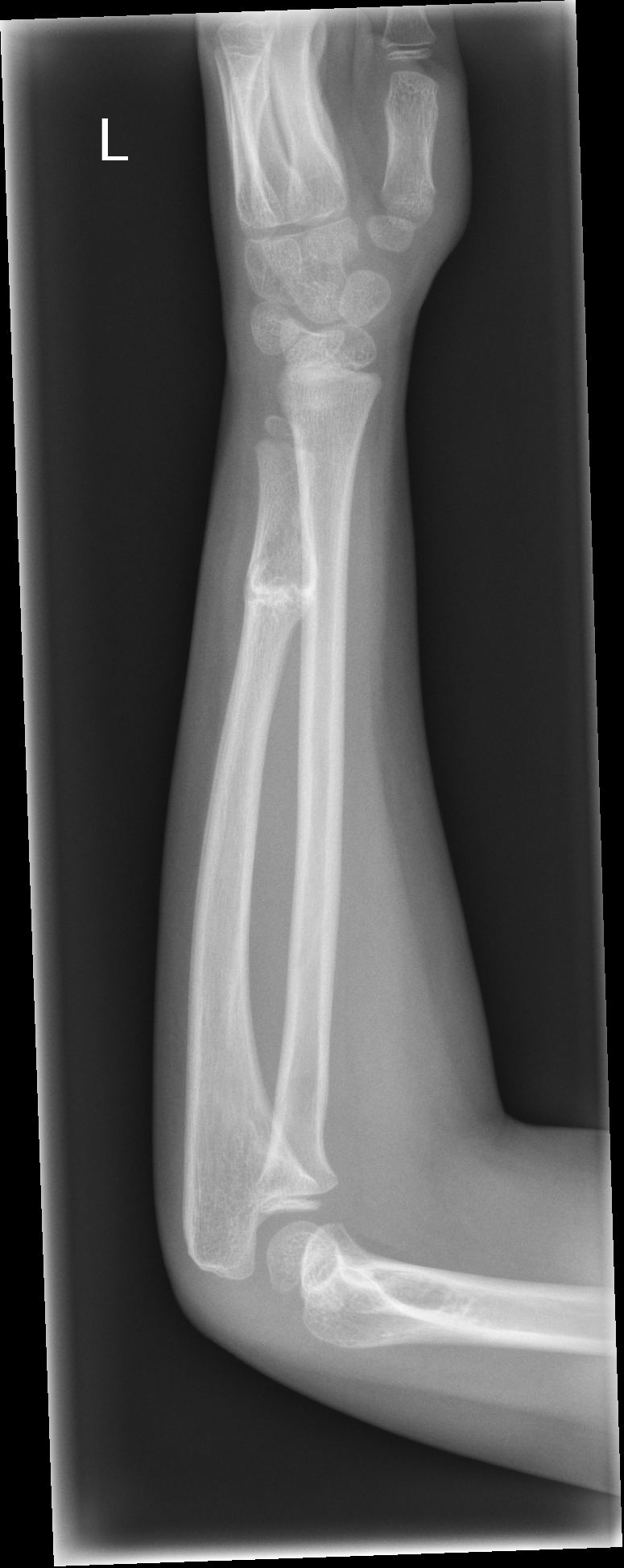